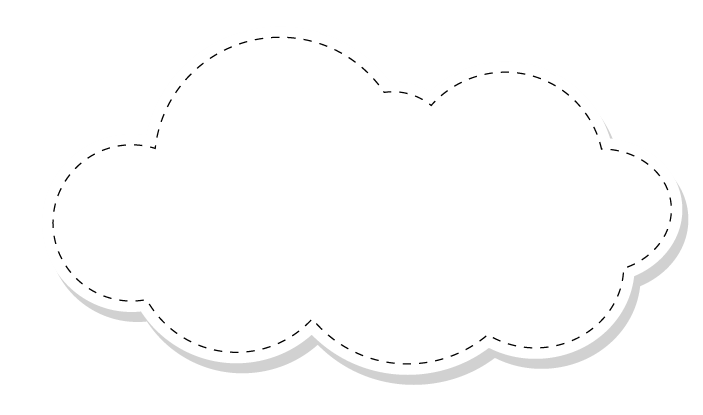 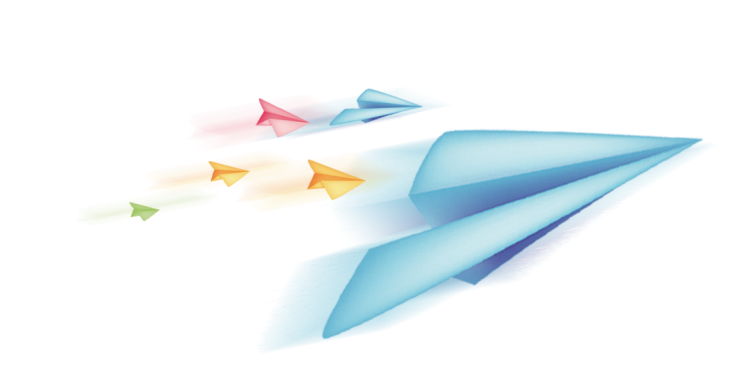 Chào mừng các em đến với 
tiết tiếng việt
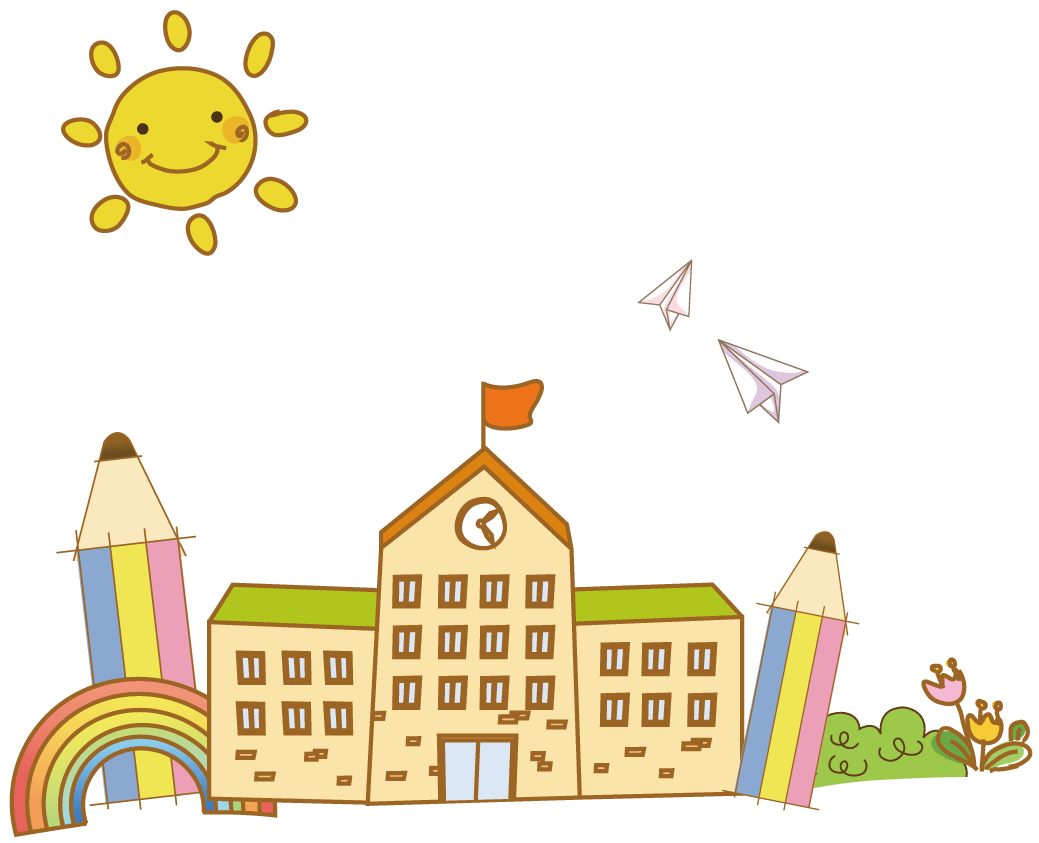 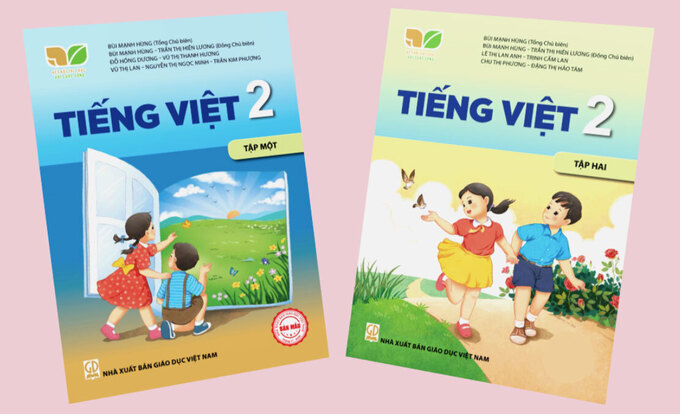 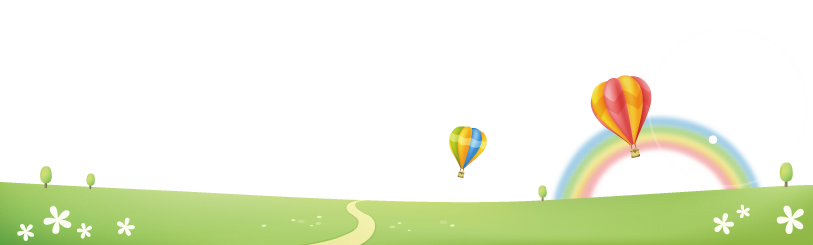 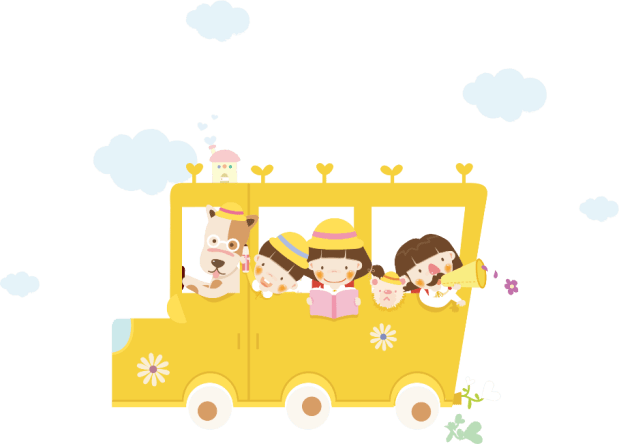 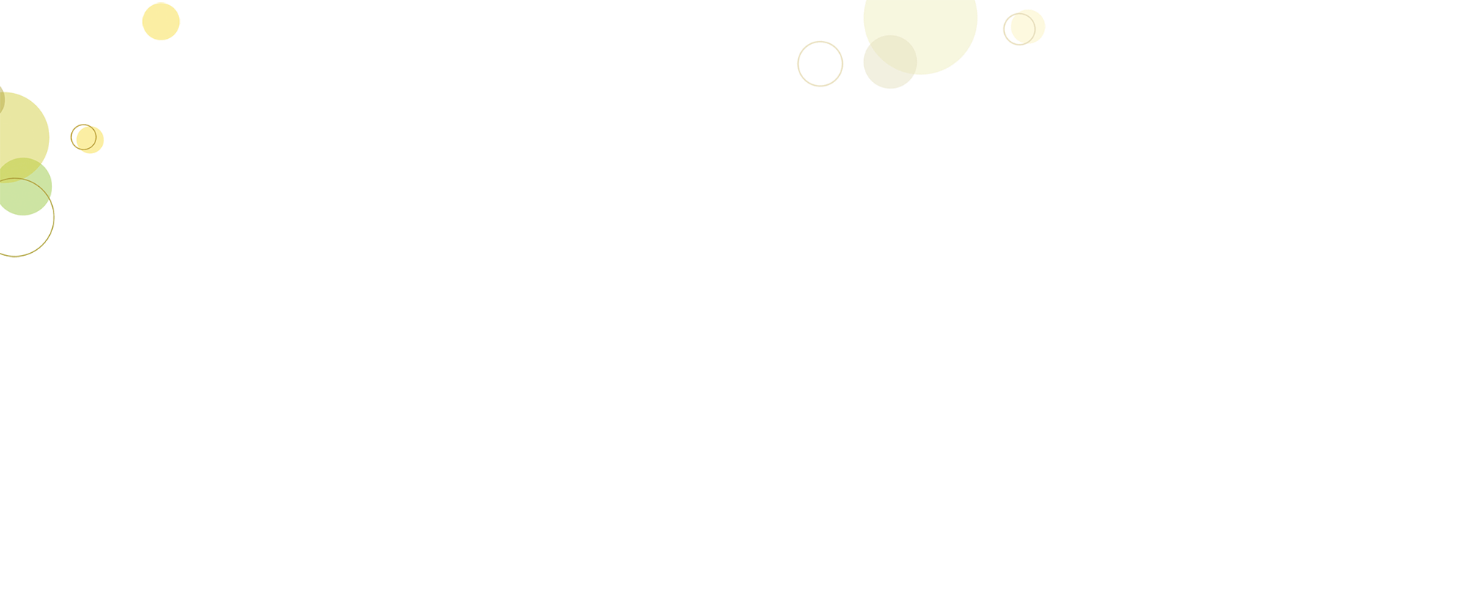 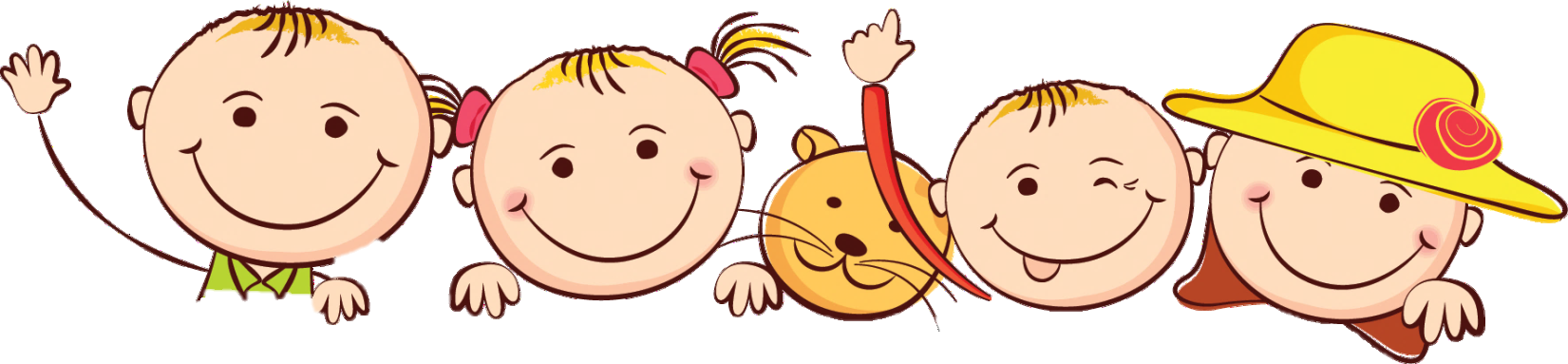 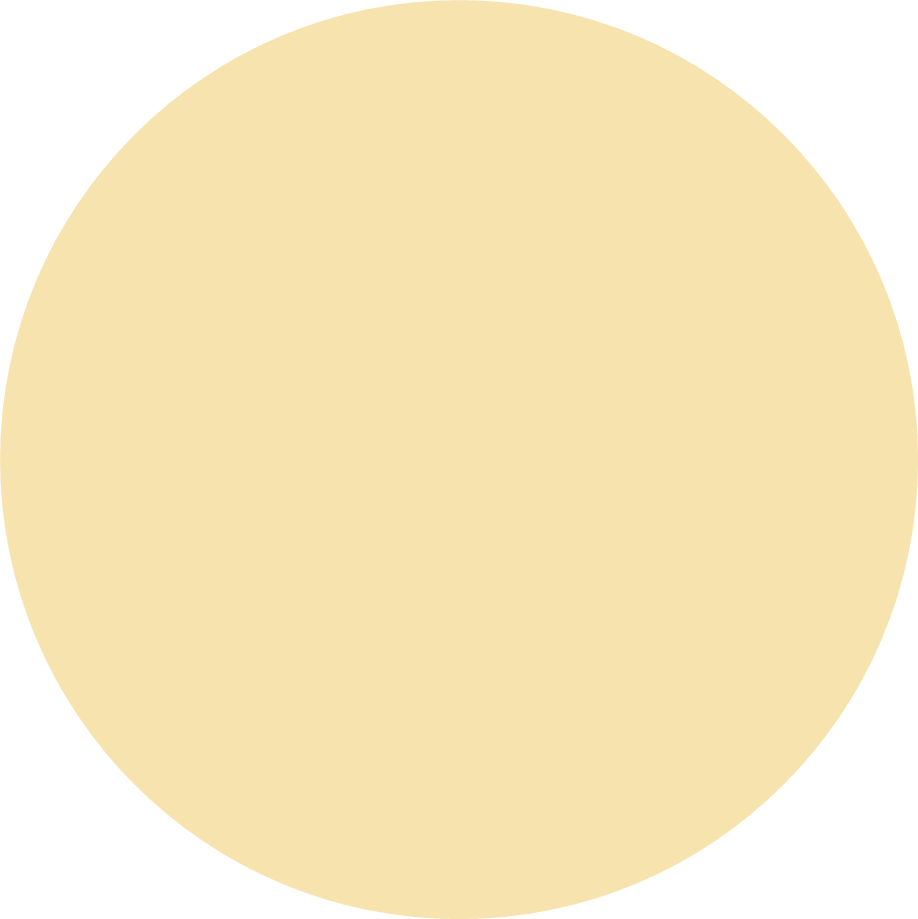 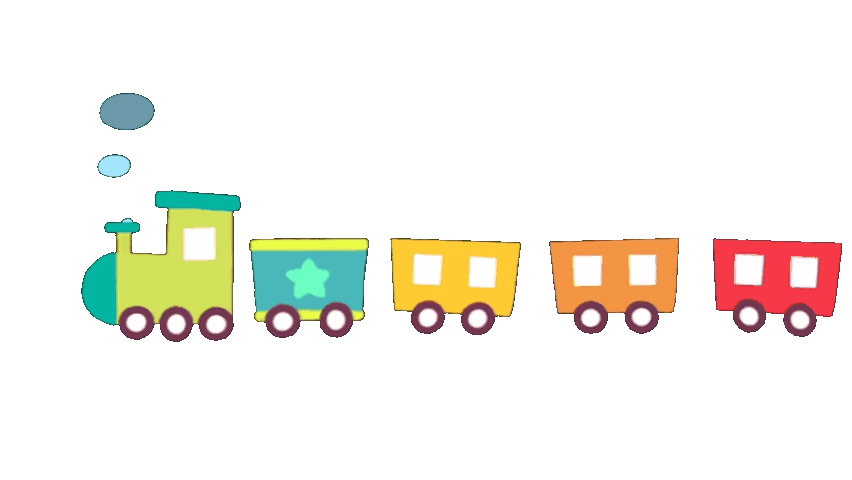 Khởi động
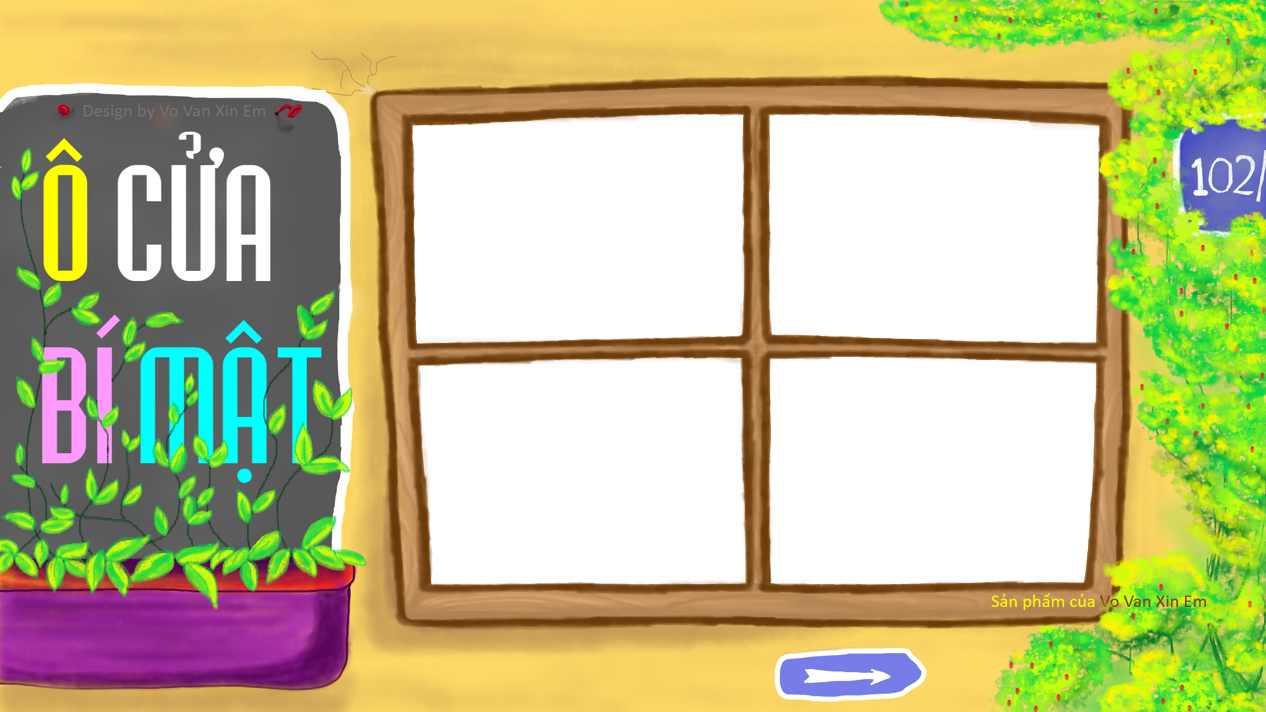 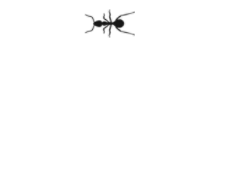 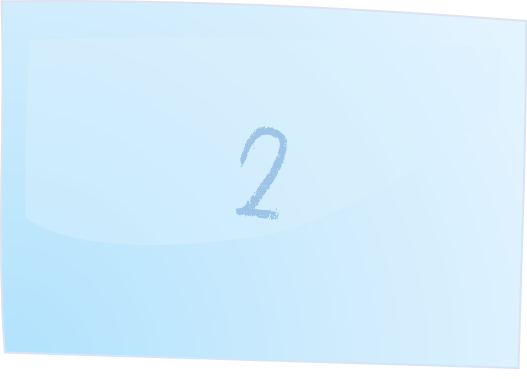 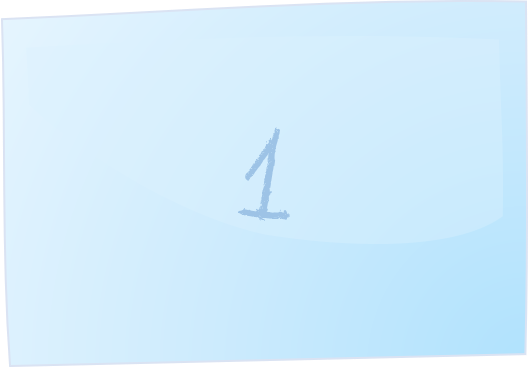 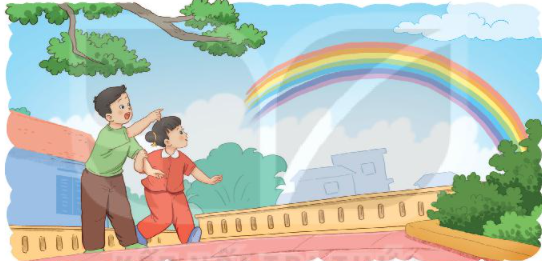 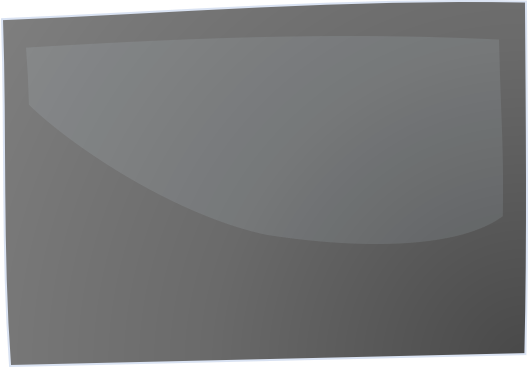 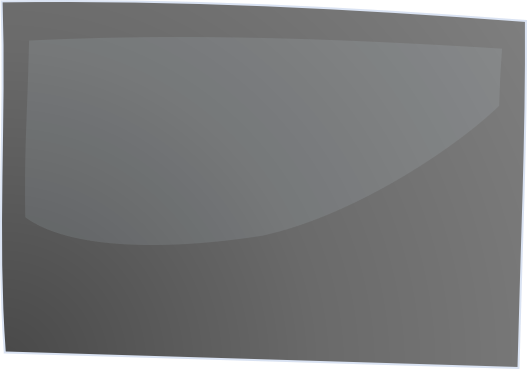 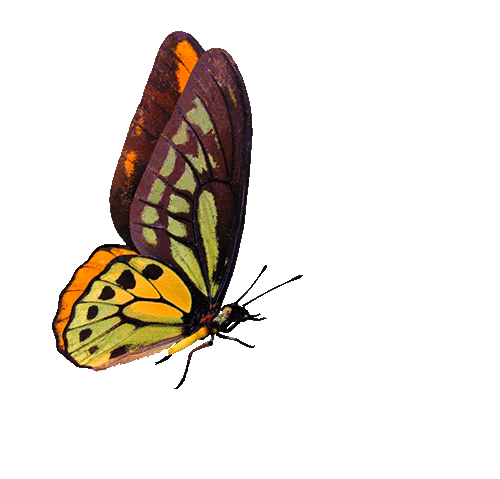 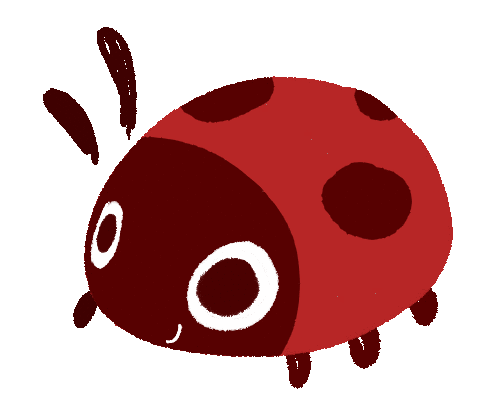 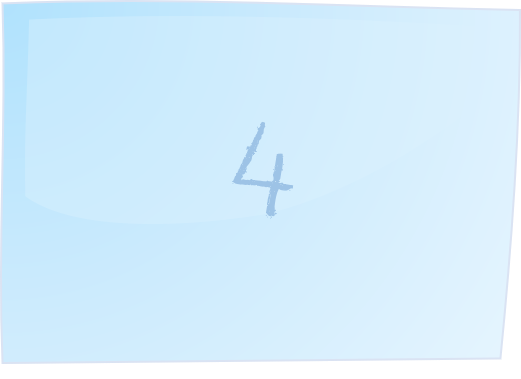 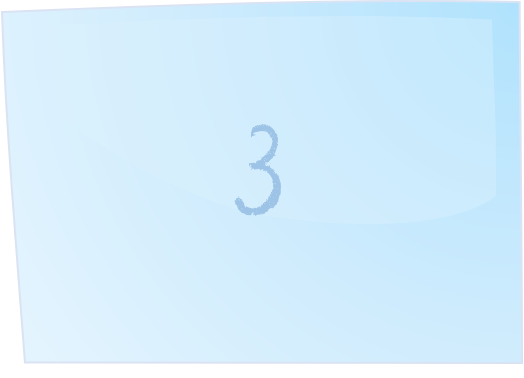 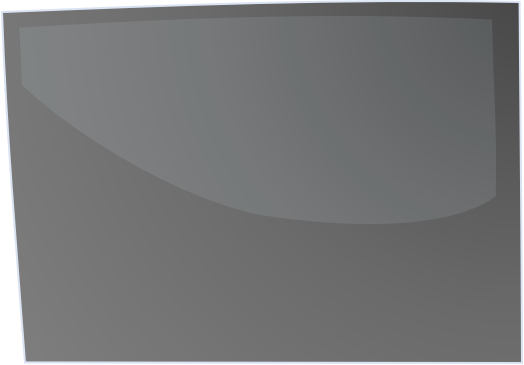 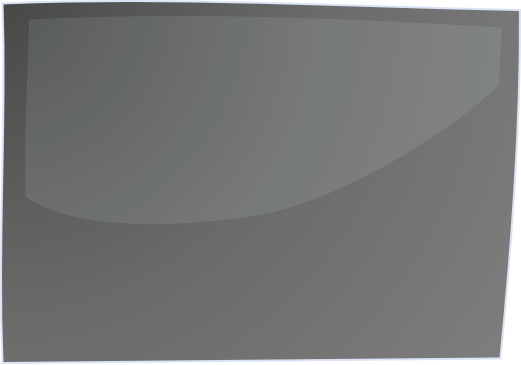 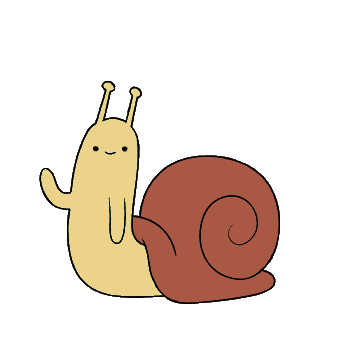 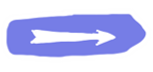 1. Điền tiếp vào chỗ trống trong bài “Ngày hôm qua đâu rồi”
Ngày hôm qua ở lại
Trên…. trong vườn
Đáp án: cành hoa
2. Điền tiếp vào chỗ trống trong bài “Ngày hôm qua đâu rồi”
Ngày hôm qua ở lại
Trên…. của con
Đáp án: vở hồng
3. Ngày ngày thay áo luôn luôn, 
Hết năm thì phải trần truồng khổ thay
- Là gì?
Đáp án: Quyển lịch
4. Áo màu ngoài, ruột trắng tinh,
Đợi chữ xinh xinh sẽ hiện lên dòng
- Là gì?
Đáp án: Quyển vở
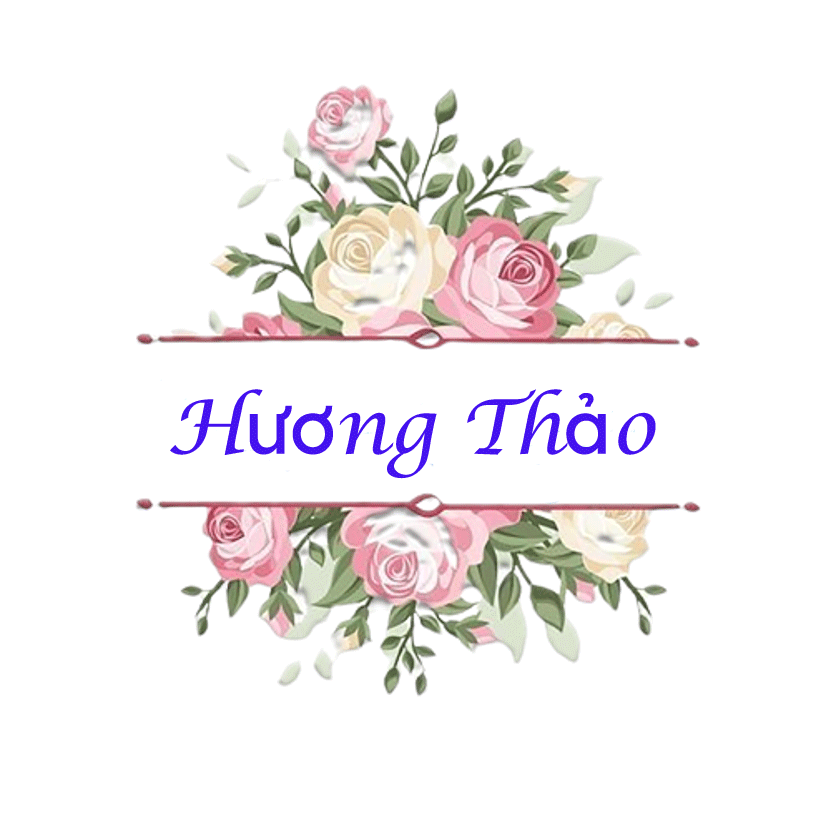 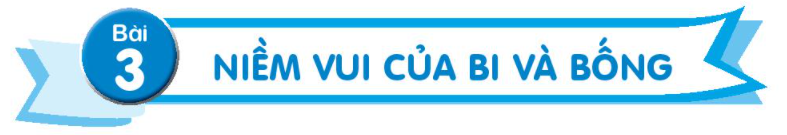 Tiết 1
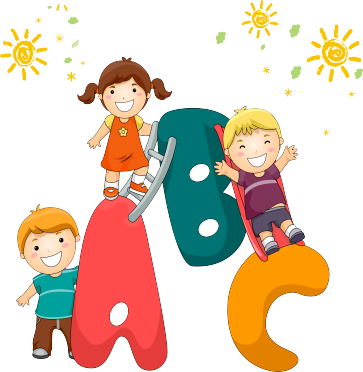 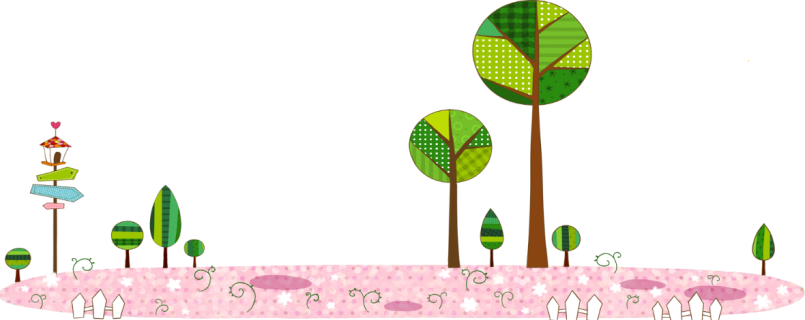 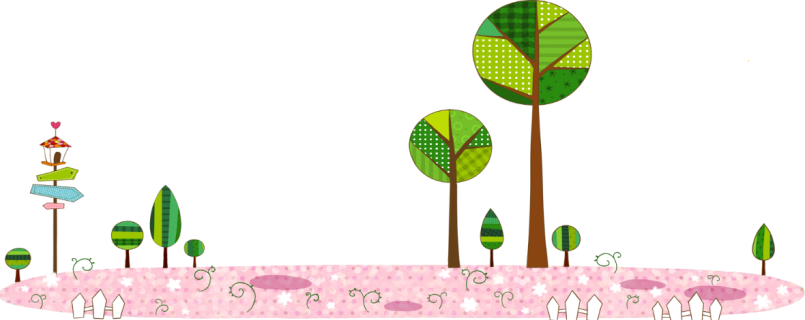 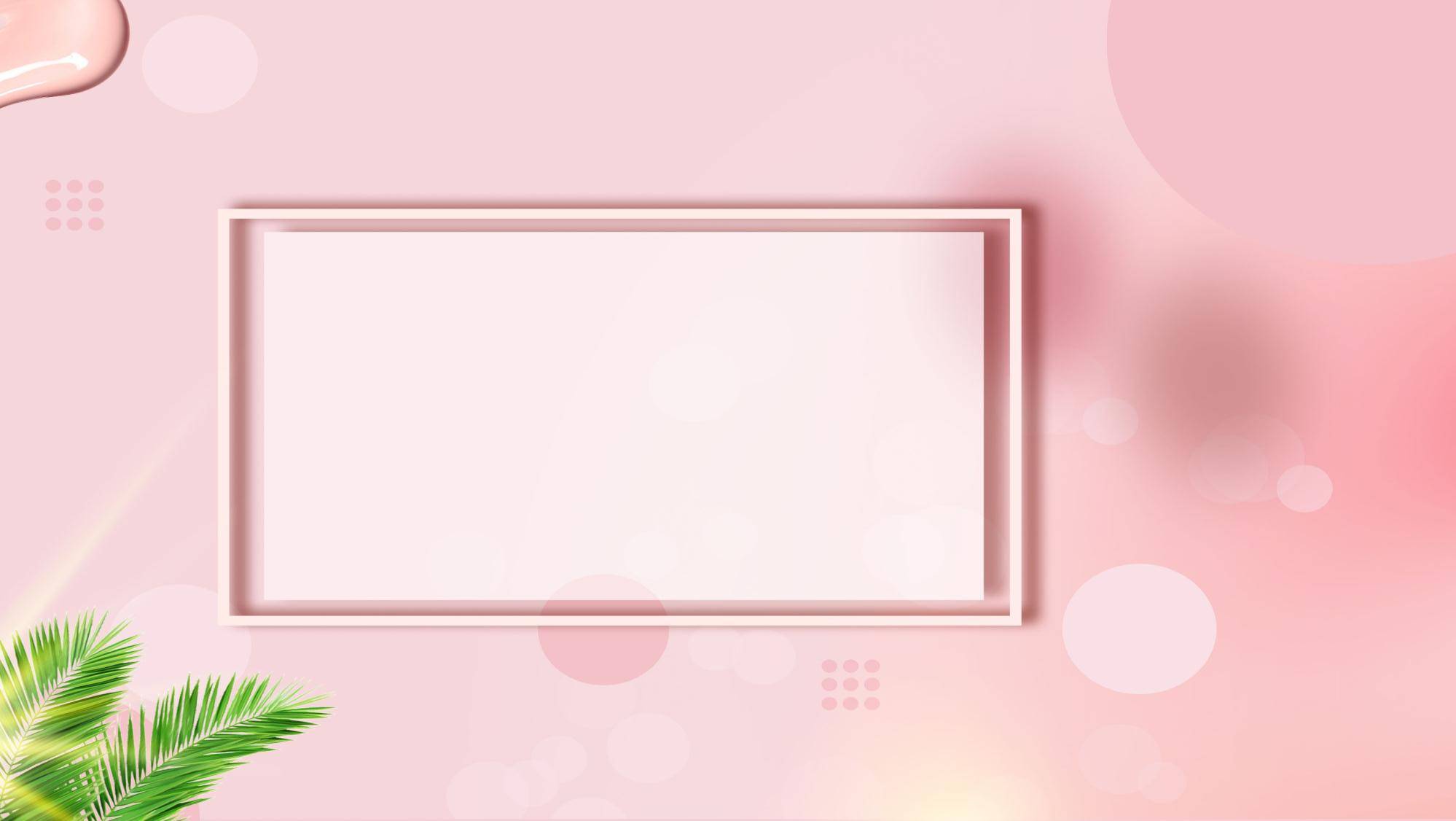 1
Đọc
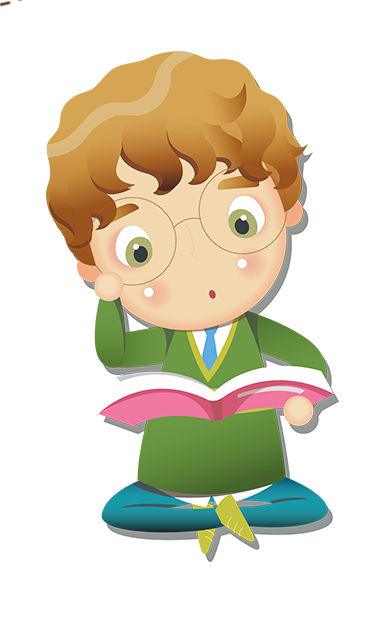 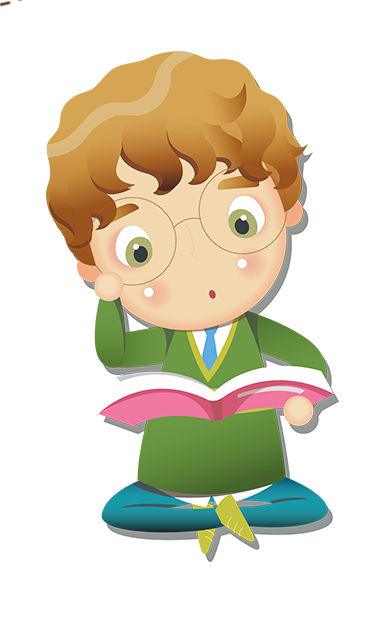 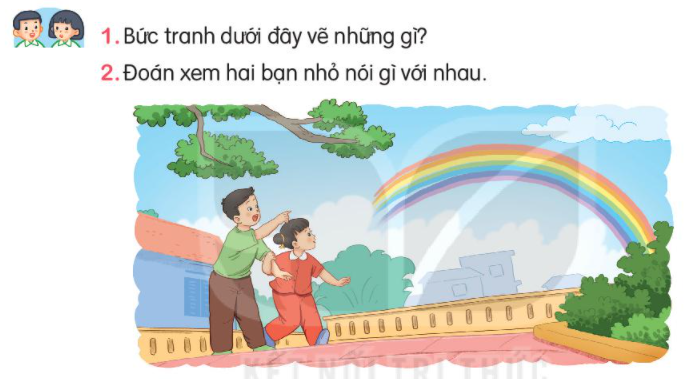 Đọc
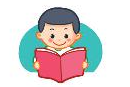 Niềm vui của Bi và Bống
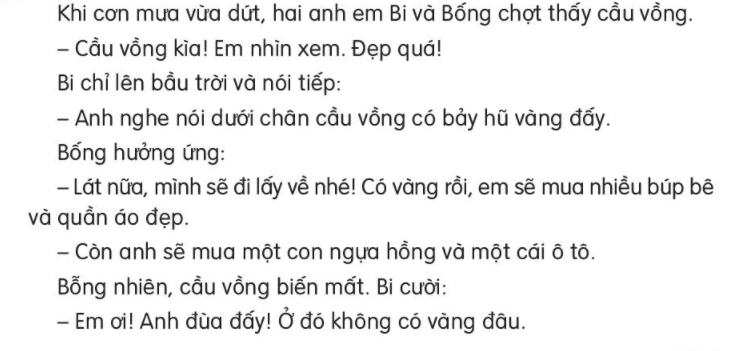 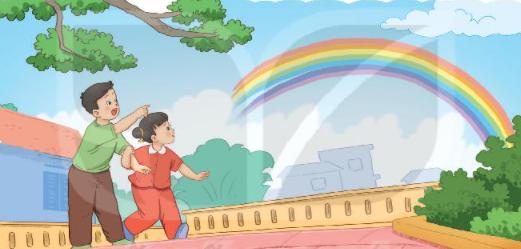 ĐỌC
2
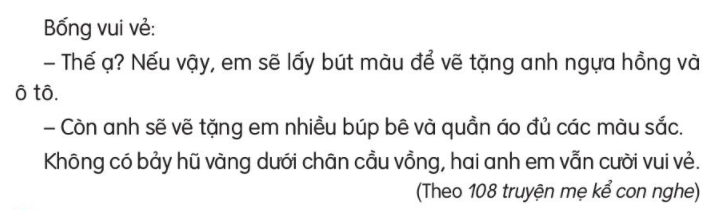 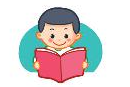 Niềm vui của Bi và Bống
a
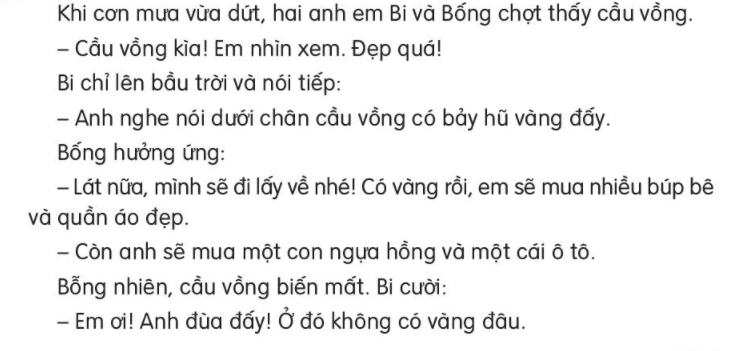 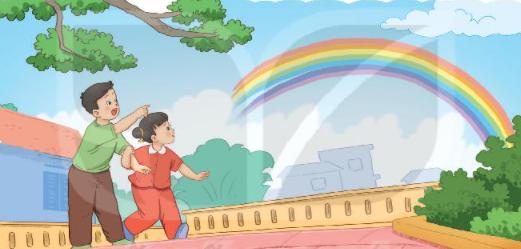 ĐỌC
2
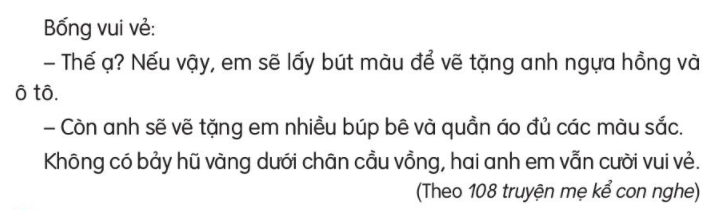 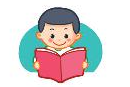 Niềm vui của Bi và Bống
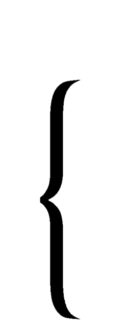 1
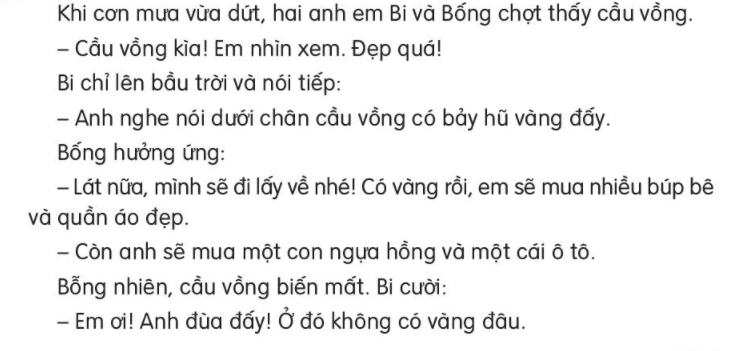 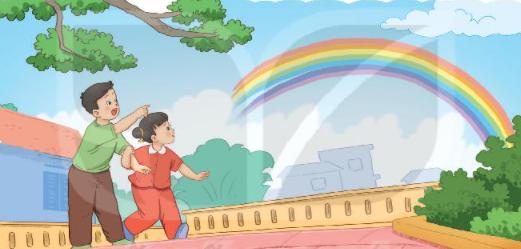 ĐỌC
2
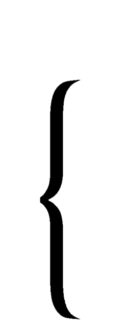 2
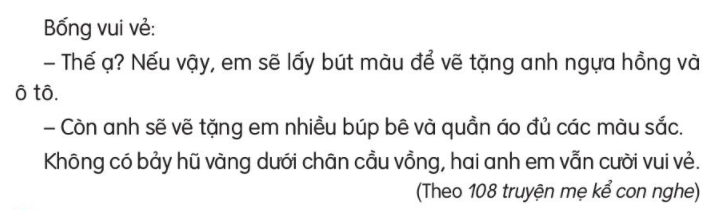 Đọc đoạn nối tiếp
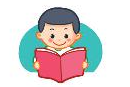 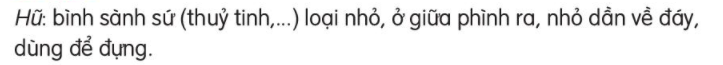 Giải thích 
từ khó
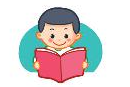 Niềm vui của Bi và Bống
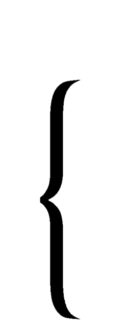 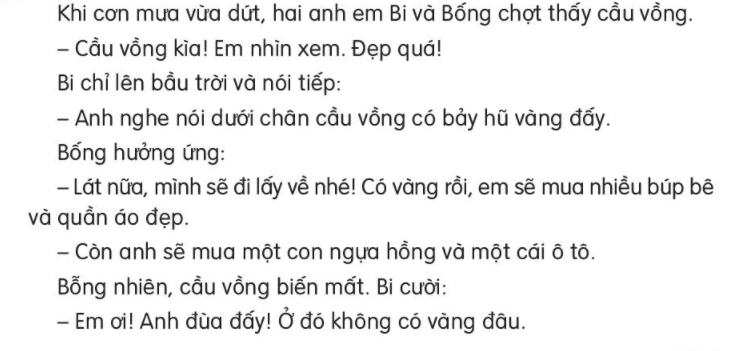 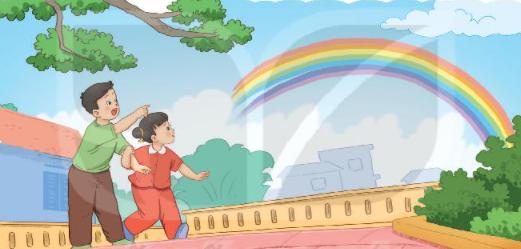 ĐỌC
2
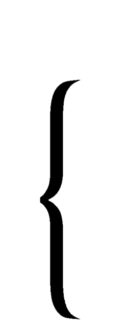 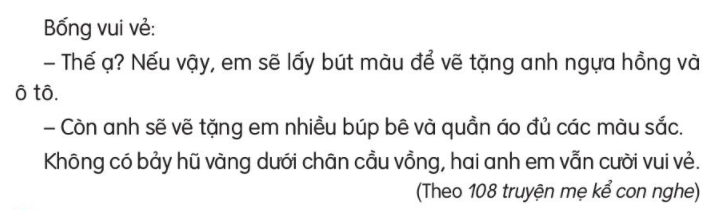 Đọc toàn bài
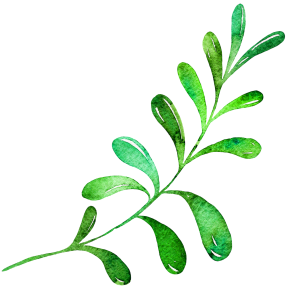 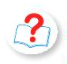 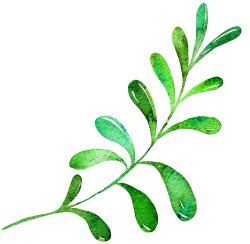 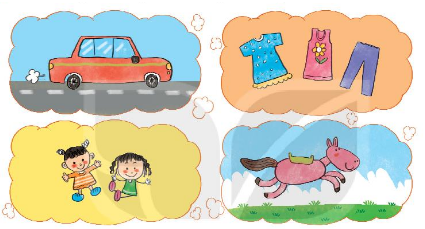 Nếu có bảy hũ vàng Bi và Bống sẽ làm gì?
2. Không có bảy hũ vàng 2 anh em làm gì?
Trả lời câu hỏi
2 anh em lấy bút màu vẽ ngựa hồng và ô tô, tặng em nhiều búp bê và quần áo đủ màu sắc.
3. Tìm câu nói cho thấy 2 anh em rất quan tâm và yêu quý nhau:
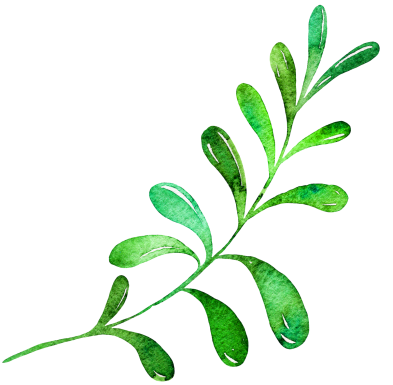 Em sẽ lấy bút màu vẽ tặng anh ngựa hồng và ô tô.
Anh vẫn sẽ tặng em nhiều búp bê và quần áo đủ màu sắc.
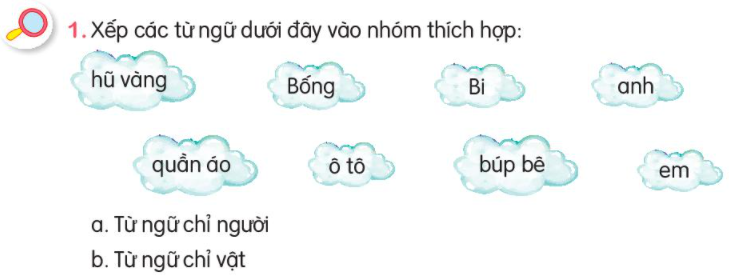 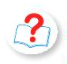 Chỉ người
Chỉ vật
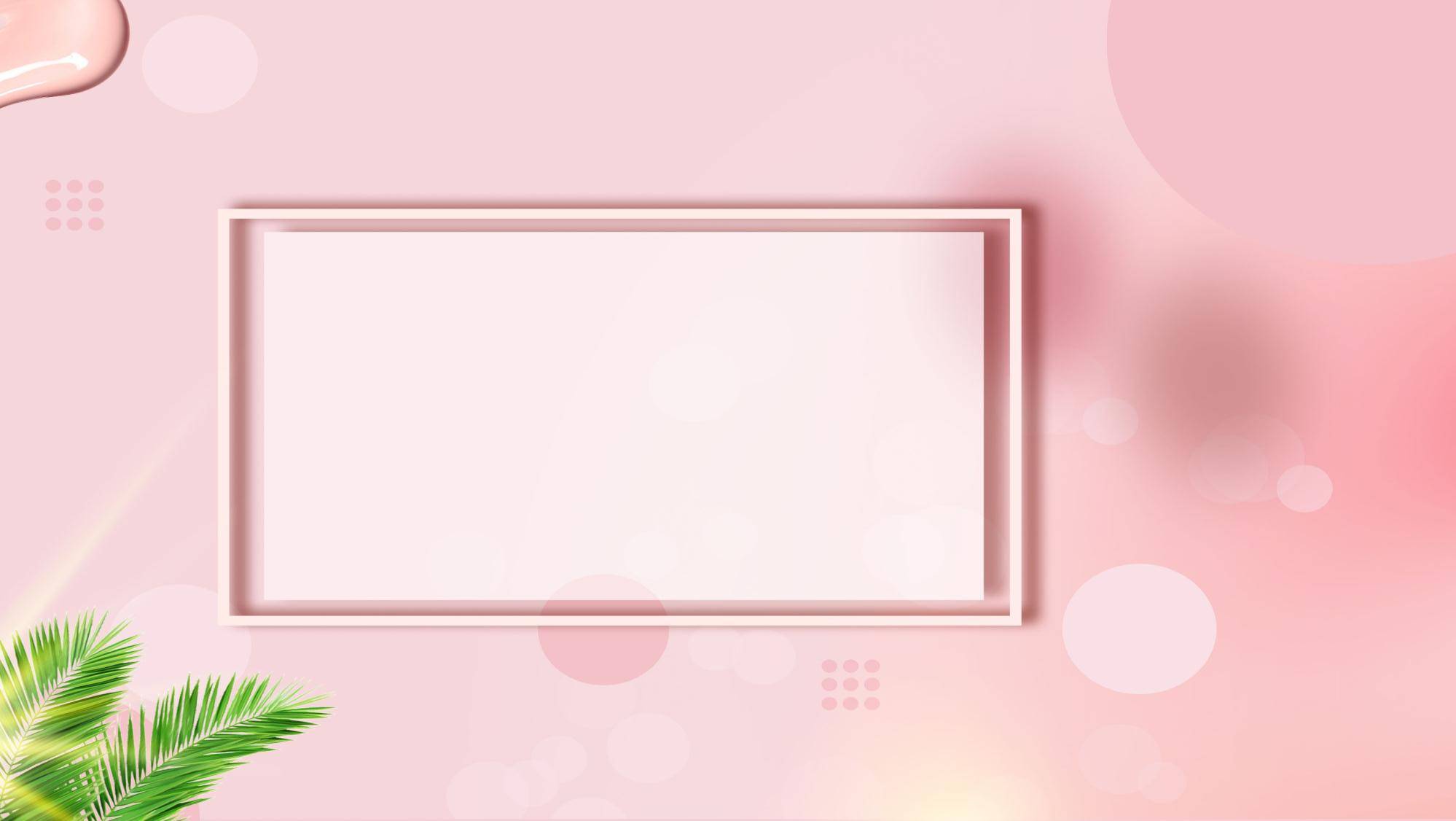 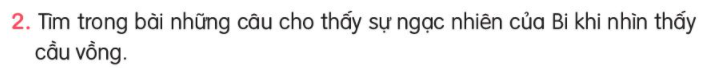 Cầu vồng kia, đẹp quá,…
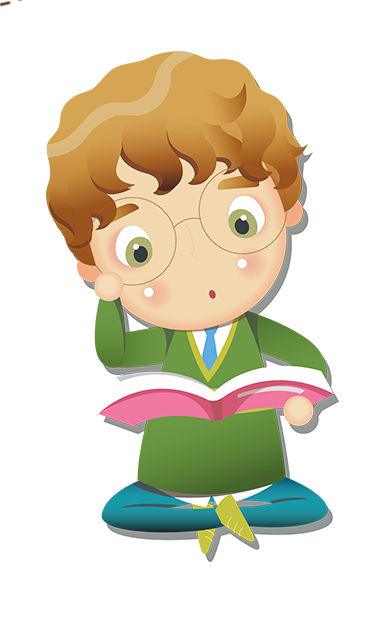 Tiết 2
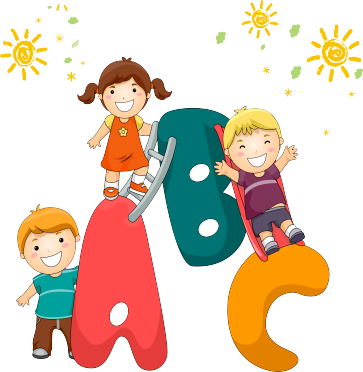 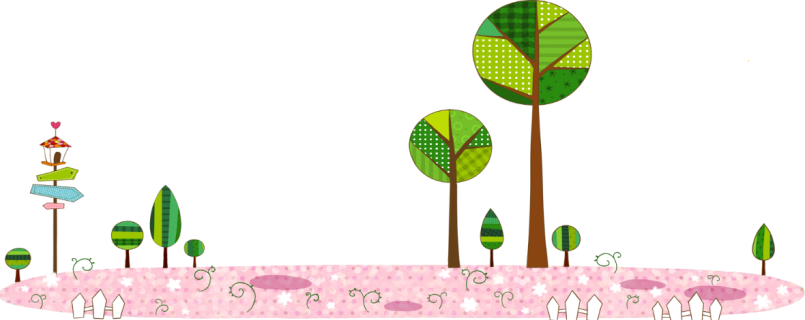 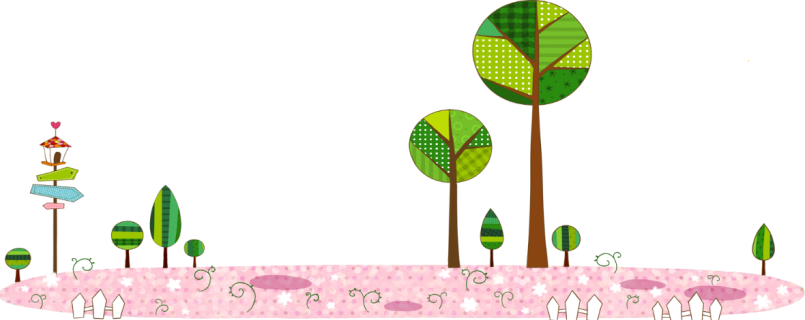 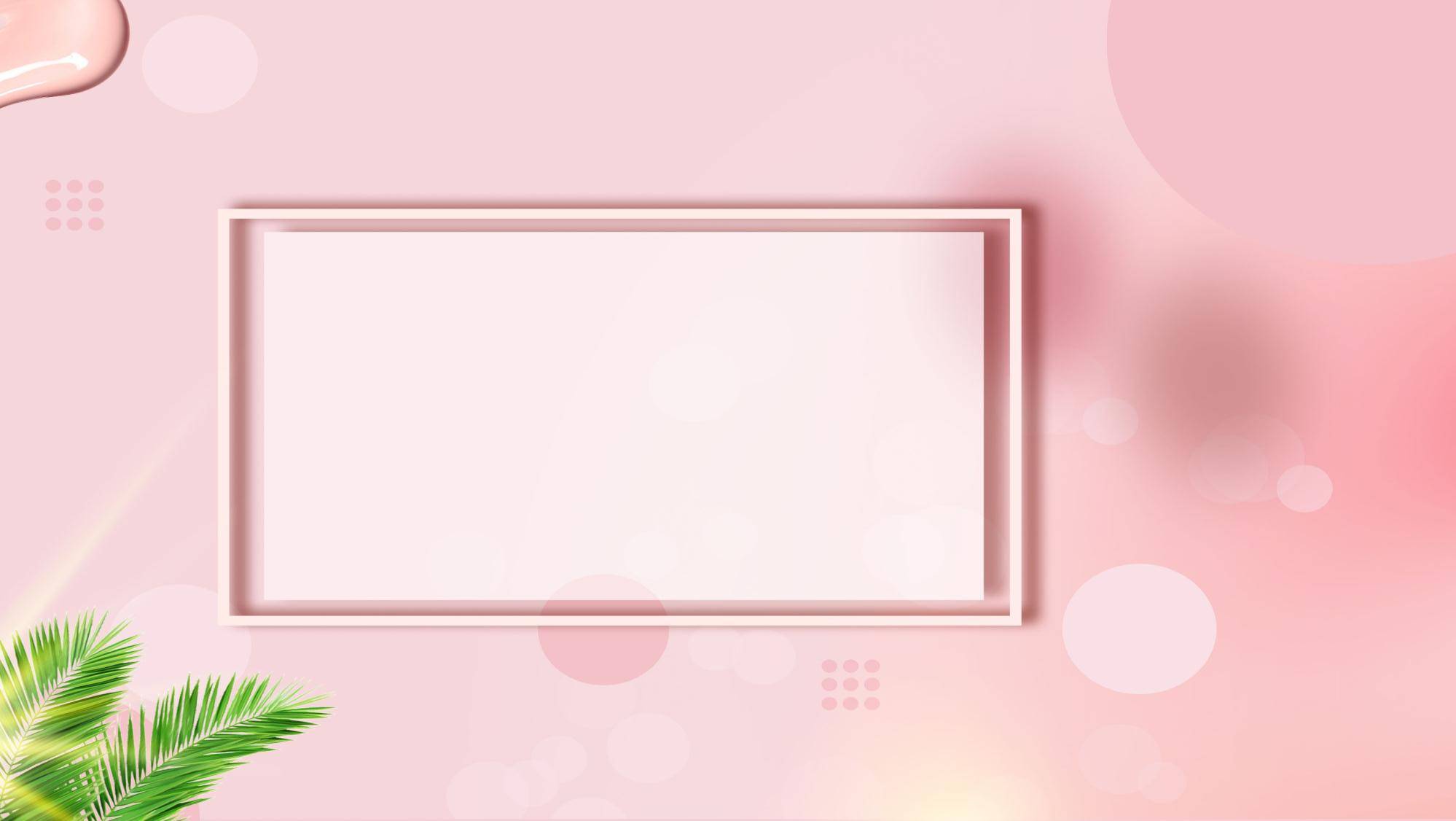 2
Viết
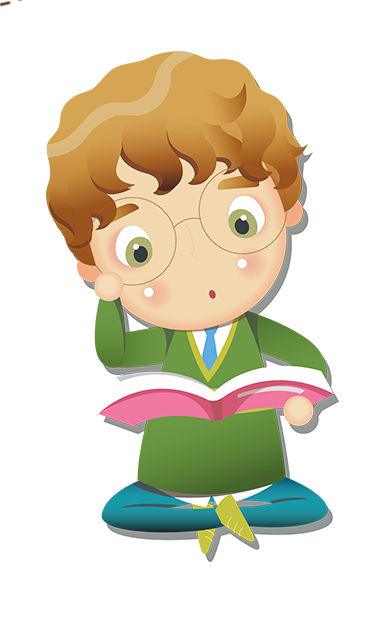 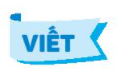 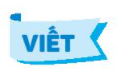 Viết từ ứng dụng
…………………………………………………..
Ăn quả nhớ người trồng cây
…………………………………………….........
Tiết 3
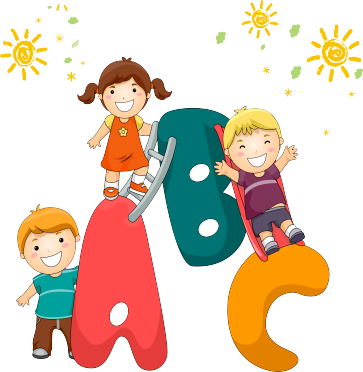 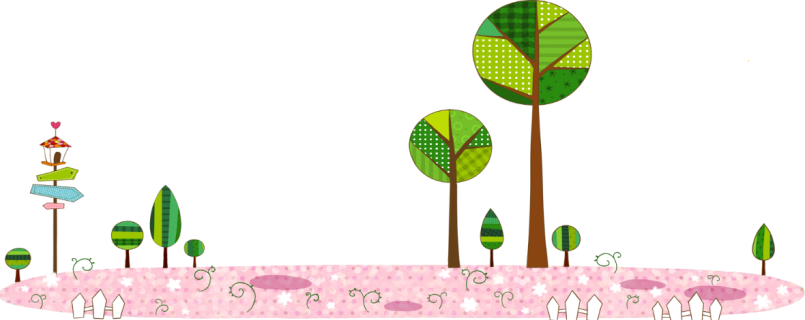 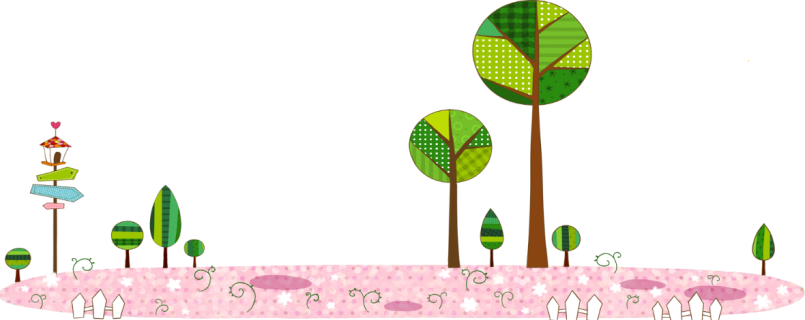 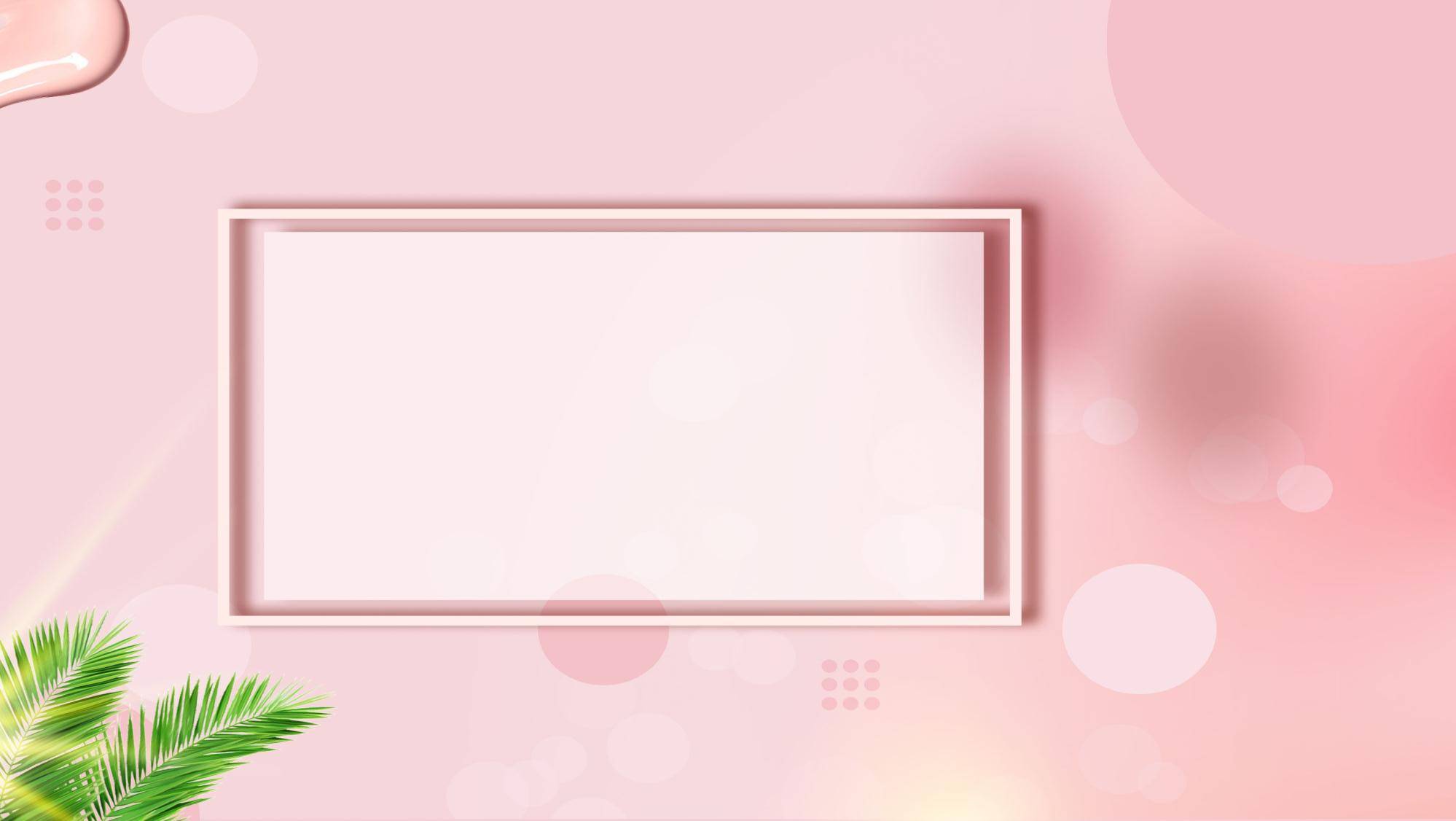 2
Nói và nghe
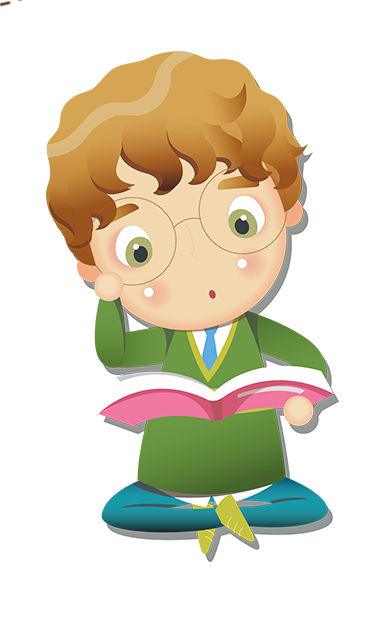 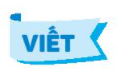 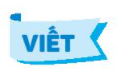 1. Nói tiếp để hoàn thành câu dưới đây:
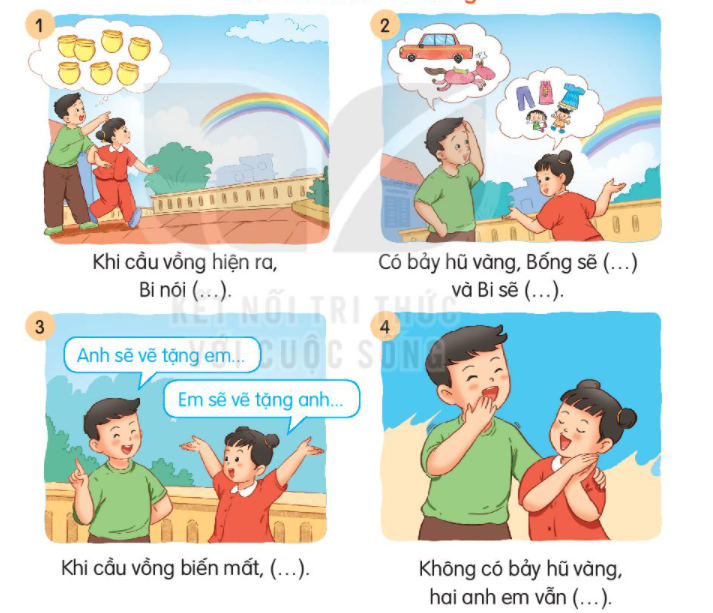 Cầu vồng kìa! Em nhìn xem. Đẹp quá!
Bống sẽ mua nhiều búp bê và quần áo đẹp
Bi sẽ mua ngựa hồng và ô tô
Anh sẽ vẽ tặng em nhiều búp bê và quần áo đủ màu sắc
Em sẽ vẽ tặng anh con ngựa hồng và ô tô
Không có bảy hũ vàng hai anh em vẫn cười nói vui vẻ
2. Chọn kể 1-2 đoạn của câu chuyện theo tranh
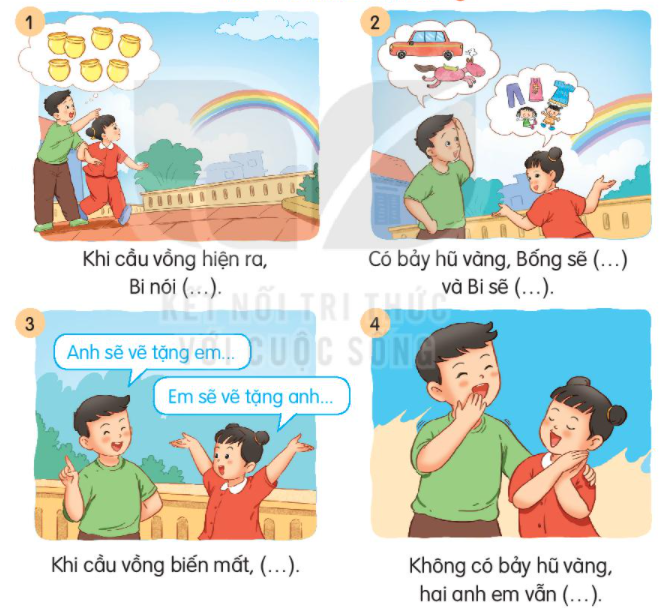 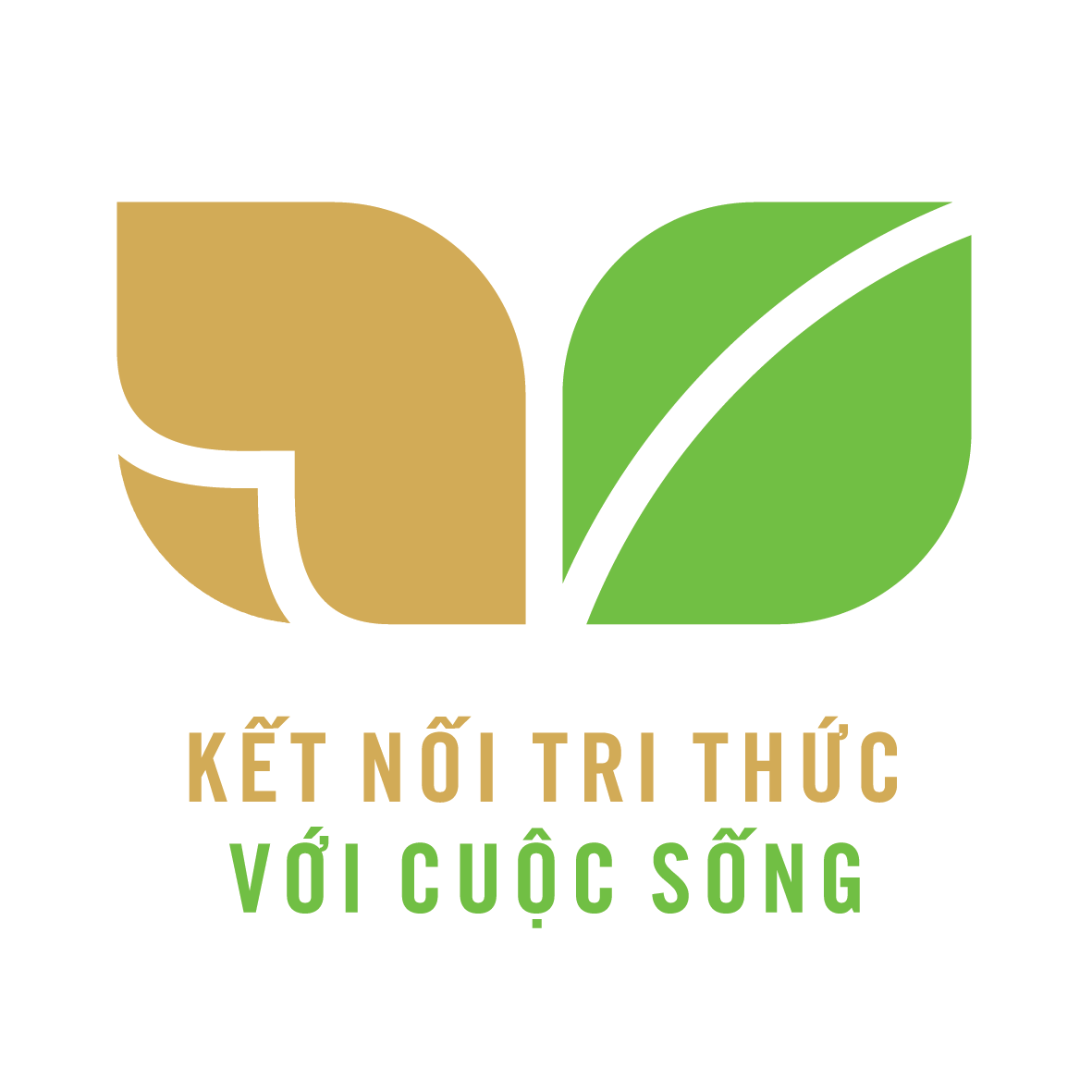 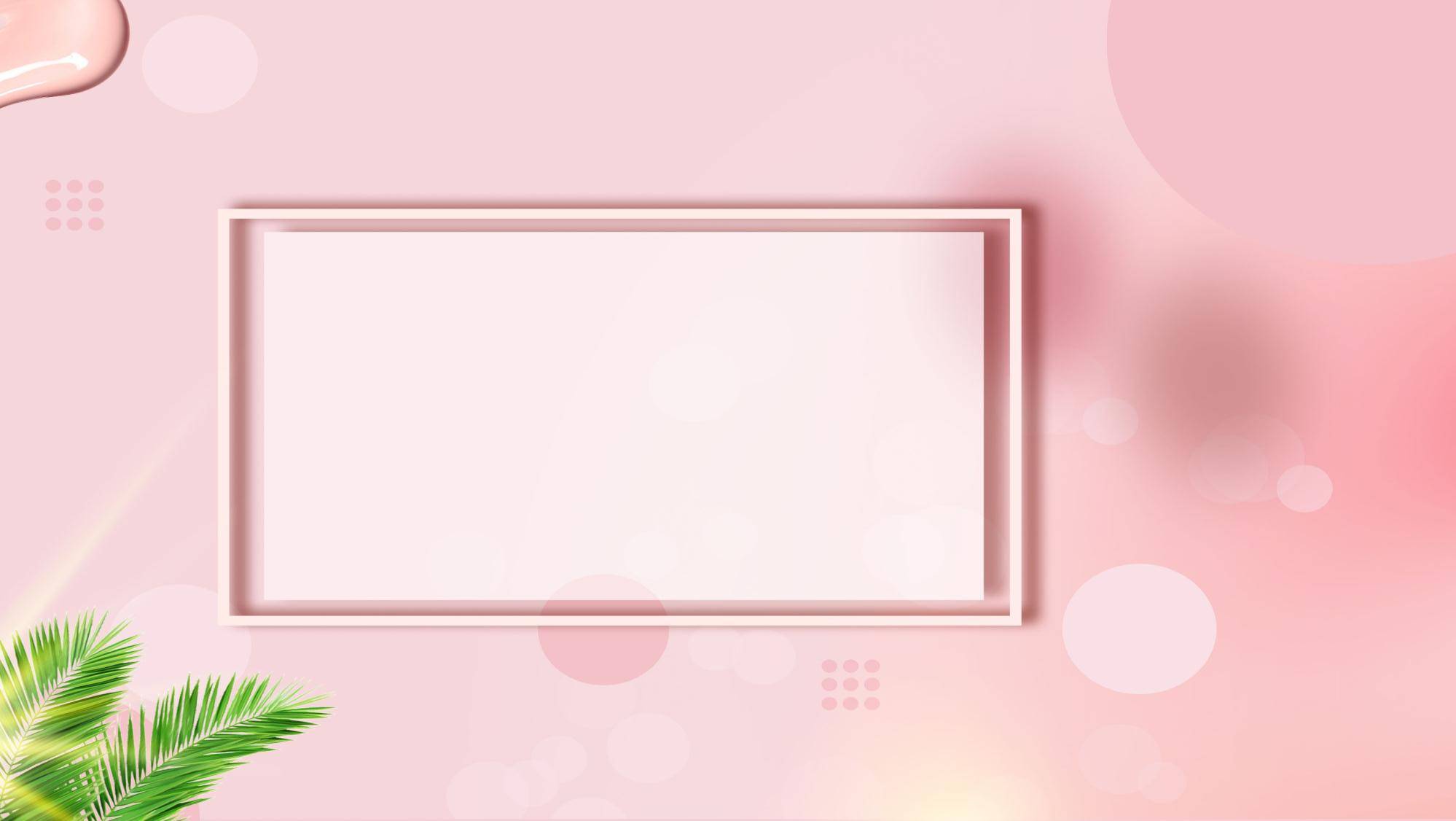 CỦNG CỐ BÀI HỌC
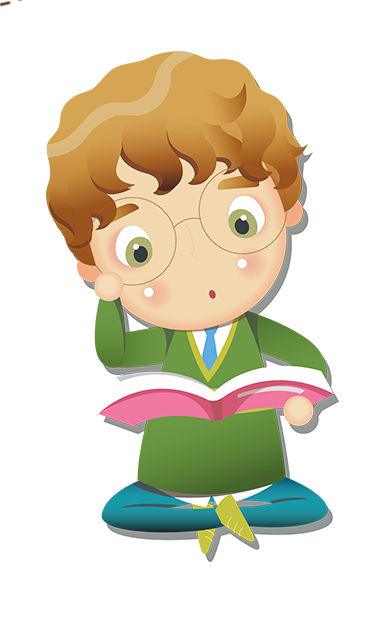